Sociolinguistics ELING (620)
Week 8
Language and Culture
“There is an absolute relation between language and culture” - Saussure

Language is a social "cultural” geographical phenomenon. 
There is a deep relationship between language, culture and society. 
It is in society that man acquires and uses language. When we study a language, we have to study its dialects, sociolects, idiolects, etc.
We have to keep in mind the geographical and cultural area in which this language is spoken, the culture and the society in which it is used, the speakers who use it, the listeners for whom it is used, and the purpose for which it is used, besides the linguistic components that compose it.
So we must look at language not only from within but also from outside, we should study language from the points of view of both form and functions in culture. Only then can our study of a language be complete and comprehensive.
Sapir Whorf Hypothesis
Language provides a screen or filter to reality it determines how speakers perceive and organize the world around them. Consequently the language you speak helps to form your world view. 
Examples of Whorfian Hypothesis:
Many kinds of rain in Javenese:
Tlethik
Trenceng
Gerimis
Udan
Deres
Example #2
Hopi verbs do not have concept of time and speed unlike European languages. For example in English “He runs fast” while in Hopi it is “He very runs”.
Kinship Terms
Some of the clearest examples of lexicalized (expressed as a single word) categories are words used to refer to people who are members of the same family, or kinship terms. 
All languages have kinship terms (e.g. brother, mother, grandmother), but they don’t all put family members into categories in the same way.
English uses the same word (uncle) for “female parent’s brother.” That distinction isn’t lexicalized in English, but it is in other languages. In Watam (spoken in Papua New Guinea),the English word uncle would be translated as either aes (father’s brother) or akwae (mother’s brother)
Time Concepts
Having words for units of time such as “two days” or “seven days” shows that we can think of time (i.e. something abstract) in amounts, using noun phrases, in the same way as “two people” or “seven books” (i.e. something physical). 
In another world view, time may not be treated in this way. 
In the Hopi language, spoken in Arizona, there were traditionally no terms equivalent to most of our time words and phrases (two hours, thirty minutes) because our terms express concepts from a culture operating on “clock time.”
 Perhaps for a similar reason there was no term for a unit of seven days. There was no “week,” nor was there a term for “Saturday and Sunday” combined as a unit of time. There was no “weekend.”
Whorfian View
Linguistic Determinism
There is a stronger version of this idea, called linguistic determinism, which holds that “language determines thought.” 
If language does indeed determine thought, then we will only be able to think in the categories provided by our language. For example, English speakers use one word for “snow,” and generally see all that white stuff as one thing. In contrast, so the argument goes, Eskimos look out at all the white stuff and see it as many different things because they have lots of different words for “snow.”
So,the category system inherent in the language determines how the speaker interprets and articulates experience. We shall return to the topic of “snow,” but the proposal just described provides a good example of an approach to analyzing the connection between language and culture that dates back to the eighteenth century
Linguistic Relativism
In the discussed examples we have treated differences in language use as evidence of different ways of talking about external reality. This is often discussed in terms of linguistic relativity because it seems that the structure of our language, with its predetermined categories, must have an inﬂuence on how we perceive the world.
In its weak version, this idea simply captures the fact that we not only talk, but to a certain extent probably also think about the world of experience, using the categories provided by our language. 
Our ﬁrst language seems to have a deﬁnite role in shaping “habitual thought,” that is, the way we think about things as we go about our daily lives, without analyzing how we’re thinking.
Eskimo vocabulary for snow:qana		falling snow, snowflakesakilukak		fluffy fallen snowaput	               snow on groundpirsirpoq		drifting snowqimuqsuq		snowdrift
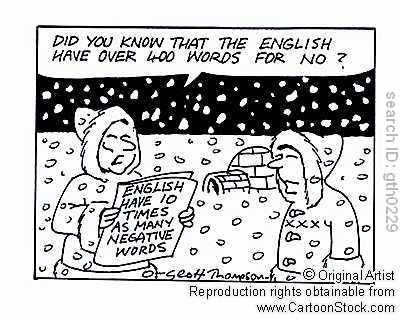 What actually Sapir Whorf Hypothesis is?
The general analytic perspective we are considering is part of what became known as the Sapir–Whorf hypothesis during the middle of the twentieth century. 
At a time when American linguistics was still mainly carried out by scholars with strong backgrounds in anthropology, Edward Sapir and Benjamin Whorf produced arguments that the languages of Native Americans, such as the Hopi, led them to view the world differently from those who spoke European languages. 
We have already noted a difference between Hopi and English in the treatment of time. 
According to Whorf, the Hopi perceive the world differently from other tribes (including the English speaking tribe) because their language leads them to do so. In the grammar of Hopi, there is a distinction between “animate” and “inanimate,” and among the set of entities categorized as “animate” are clouds and stones.
Whorf claimed that the Hopi believe that clouds and stones are living entities and that it is their language that leads them to believe this. English does not mark in its grammar that clouds and stones are “animate,” so English speakers do not see the world in the same way as the Hopi. In Whorf’s words, “We dissect nature along lines laid down by our native languages”
Problems with Whorf’s hypothesis
There have been a number of arguments presented against this point of view. Following Sampson (1980), let us imagine a tribe with a language in which differences in gender are marked grammatically, so that the terms used for females, such as girl and woman, have special markings in the language. 
On close inspection, we ﬁnd that these “feminine” markings are also used with the words for stone and door. Are we forced to conclude that this tribe believes that stones and doors are female entities in the same way as girls and women? This tribe is not an obscure group. They use the expressions la femme (“the woman”),la pierre(“the stone”) and la porte (“the door”).
It is the tribe that lives in France. Should we conclude that French speakers believe that stones and doors are “female” in the same way as women?
The problem with the conclusions invited in both the Hopi and French cases is that there is a confusion between linguistic classiﬁcation (“animate,” “feminine”) and biological classiﬁcation (“living,” “female”). There is frequently a correspondence in languages between these classiﬁcations, but there does not have to be.
 Moreover, the linguistic forms do not force us to ignore biological distinctions. While the Hopi language has a particular linguistic classiﬁcation for the word stone, it does not mean that Hopi truck drivers worry about killing living creatures if they run over some stones while driving.
Reading assignment
Read chapter 9 ‘Words and Culture” from Wardaugh’s book to learn more about language and culture correlation.
Language and Gender
Biological (or “natural”) gender is the distinction between the “male” and “female” of each species. 
Grammatical gender is the distinction between “masculine” and “feminine,” which is used to classify nouns in languages such as Spanish (el sol, la luna).
 A third use is for social gender, which is the distinction we make when we use words like “man” and “woman” to classify individuals in terms of their social roles.
Although the biological distinction(“male, female”) underlies the social distinctions (“father, mother”), there is a great deal about the social roles of individuals as men or women that is unrelated to biology. 
It is in the sense of social gender, through the process of learning how to become a “boy” or a “girl,” that we inherit a gendered culture.
 This process can be as simple as learning which category should wear pink versus blue, or as complex as understanding how one category was excluded (by having no vote) from the process of representative government for such a long time. 
Becoming a social gender also involves becoming familiar with gendered language use.
Gendered Words
In Sidamo, spoken in Ethiopia, there are some words used only by men and some used only by women, so that the translation of “milk” would be ado by a man, but gurda by a woman.
 Many Native American languages, such as Gros Ventre (in Montana) and Koasati (in Louisiana), are reported to have had different versions used by men and women.
 In Japanese, when referring to themselves (“I”), men have traditionally used boku and women watashi or atashi. In Portuguese, saying “thank you” is obrigado if you’re a man and obrigada if you’re a woman.
These examples simply illustrate that there can be differences between the words used by men and women in a variety of languages. 
There are other examples, used to talk about men and women, which seem to imply that the words for men are “normal” and the words for women are “special additions.” 
Pairs such as hero–heroine or actor– actress illustrate the derivation of terms for the woman’s role from the man’s. 
Marking this type of difference through gendered words has decreased in contemporary American English as ﬁremen and policemen have become ﬁreﬁghters and police ofﬁcers, but there is still a strong tendency to treat forms for the man (his) as the normal means of reference when speaking generally
Gendered Speech
In general, men have longer vocal tracts, larger larynxes and thicker vocal folds than women.
Although “normal speaking” takes place with substantial overlap in the pitch ranges of men and women, there is a tendency to exaggerate the differences in many contexts in order to sound more “like a man” or more “like a woman.”
Tag questions are used more often by women when expressing opinions. These features of women’s speech seem to be ways of inviting agreement with an idea rather than asserting it.
 Men tend to use more assertive forms and “strong” language (It’s too damn cold in here!). 
Other researchers have pointed to a preference among women, in same-gender groups, for indirect speech acts (Could I see that photo?) rather than the direct speech acts (Gimme that photo) heard more often from men in same-gender groups.
Gendered Interaction
Many of the features already identiﬁed in women’s speech (e.g. frequent question-type forms) facilitate the exchange of turns, allowing others to speak, with the effect that interaction becomes a shared activity. Interaction among men appears to be organized in a more hierarchical way, with the right to speak or “having the ﬂoor” being treated as the goal. Men generally take longer turns at speaking and, in many social contexts (e.g. religious events), may be the only ones allowed to talk.
One effect of the different styles developed by men and women is that certain features become very salient in cross-gender interactions. For example, in same-gender discussions, there is little difference in the number of times speakers interrupt each other.
 However, in cross-gender interactions, men are much more likely to interrupt women, with 96 percent of the identiﬁed interruptions being attributed to men in one study involving American college students. 
In same-gender conversations, women produce more back-channels as indicators of listening and paying attention. The term back-channels describes the use of words (yeah, really?) or sounds (hmm, oh) by listeners while someone else is speaking. 
Men not only produce fewer back-channels, but appear to treat them, when produced by others, as indications of agreement.
 In cross-gender interaction, the absence of backchannels from men tends to make women think the men are not paying attention to them. The more frequent production of back-channels by women leads men to think that the women are agreeing with what they’re saying.
 
If we are to avoid miscommunication in this process, we must all be prepared to try to understand the impact of the cultures we inherit and, through the creativity with language that we are also given, to ﬁnd new ways of articulating those cultures before we pass them on.